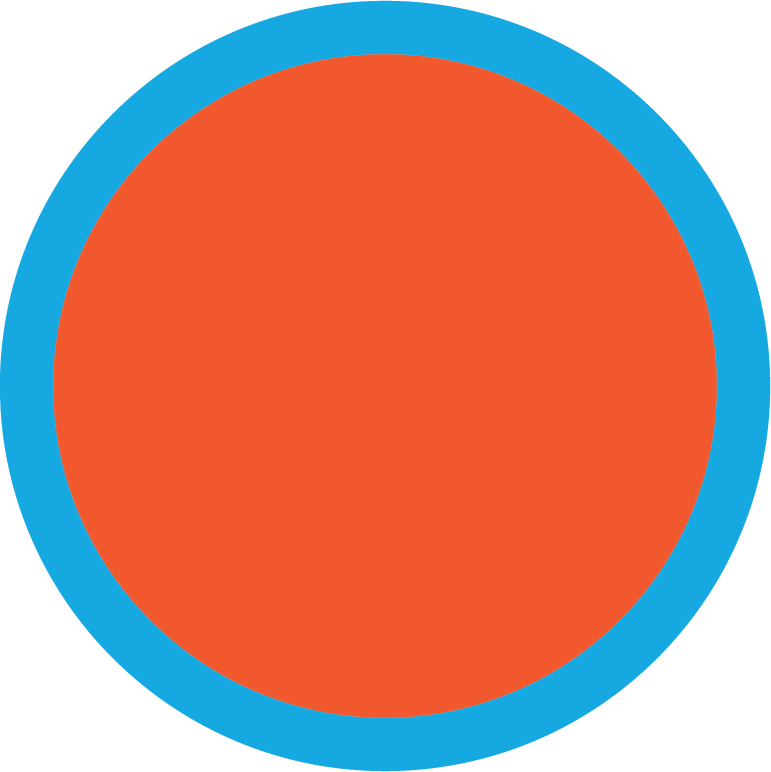 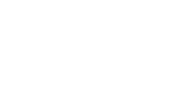 10
Our summer holidays
Lesson 1 – Period 1
02
Activity 1
Look, listen and repeat.
Look and listen.
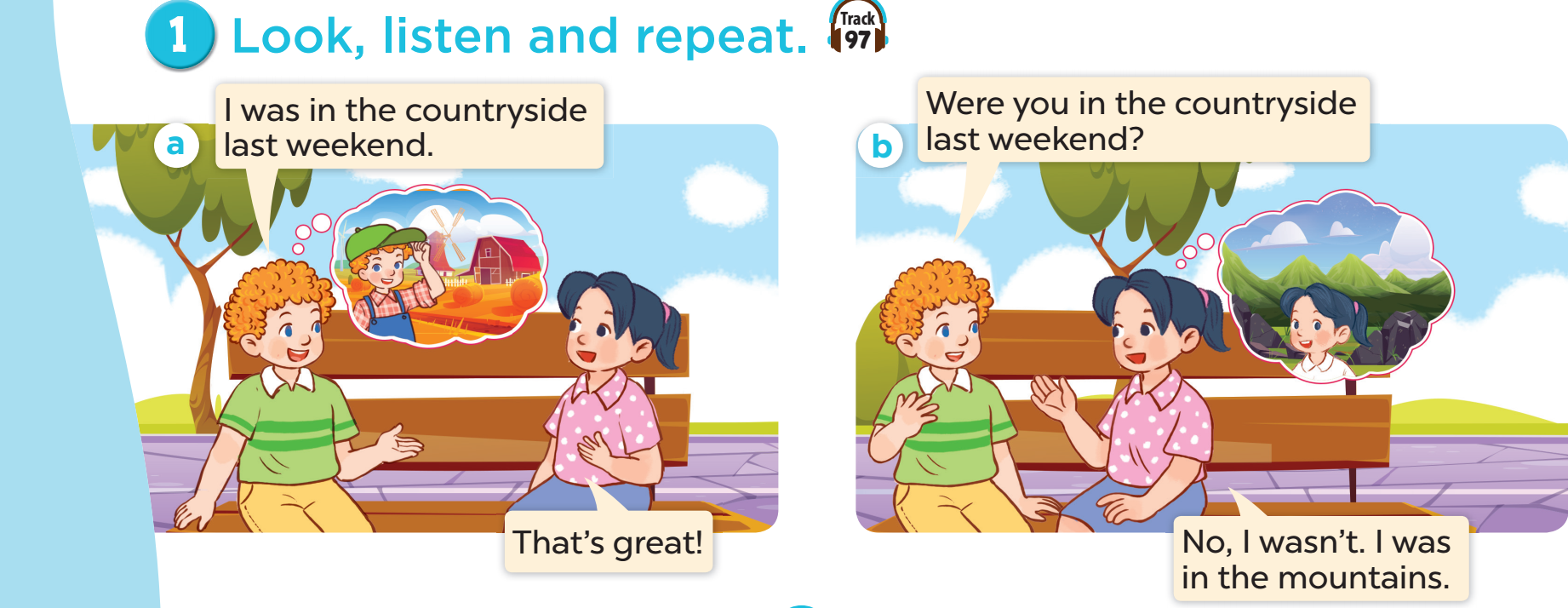 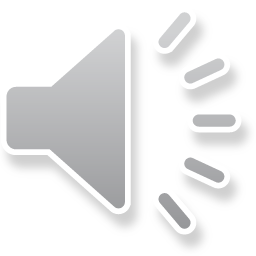 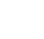 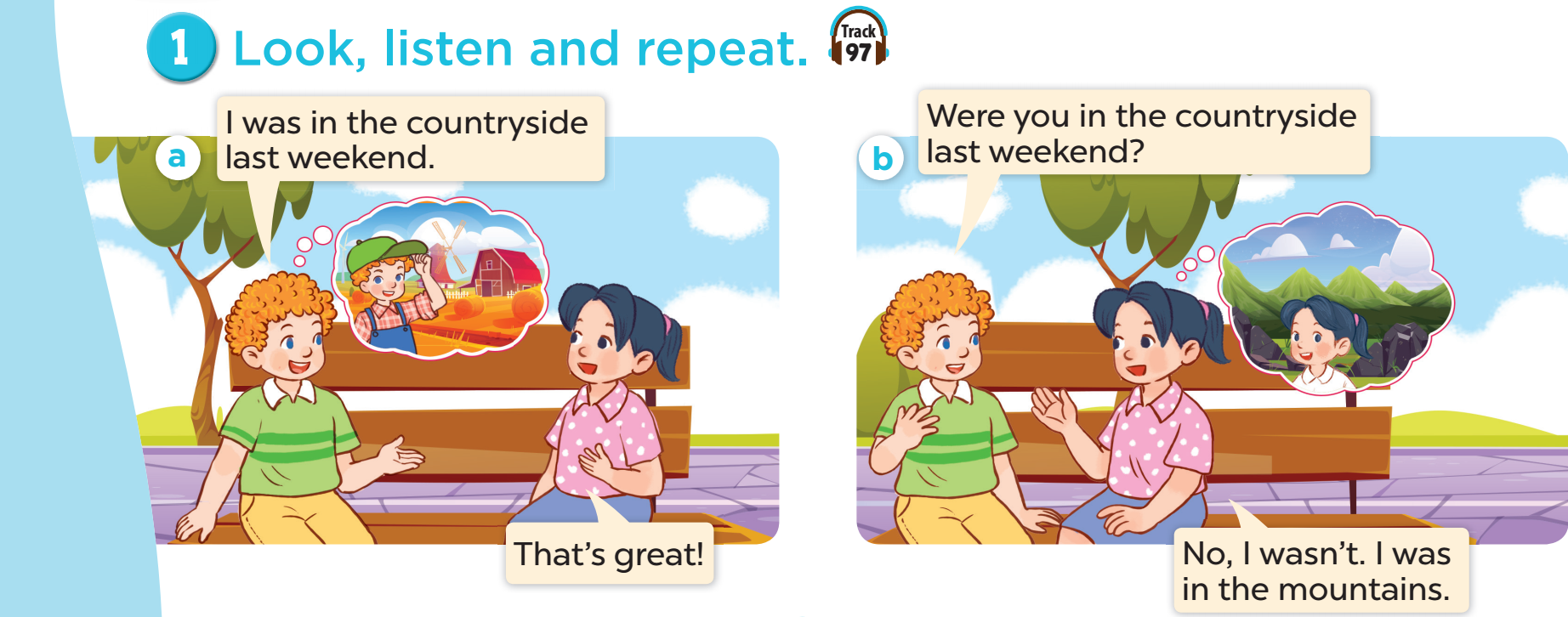 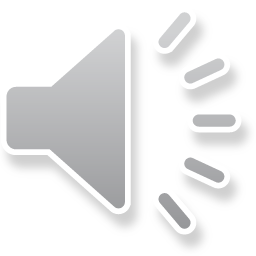 03
New words
Places
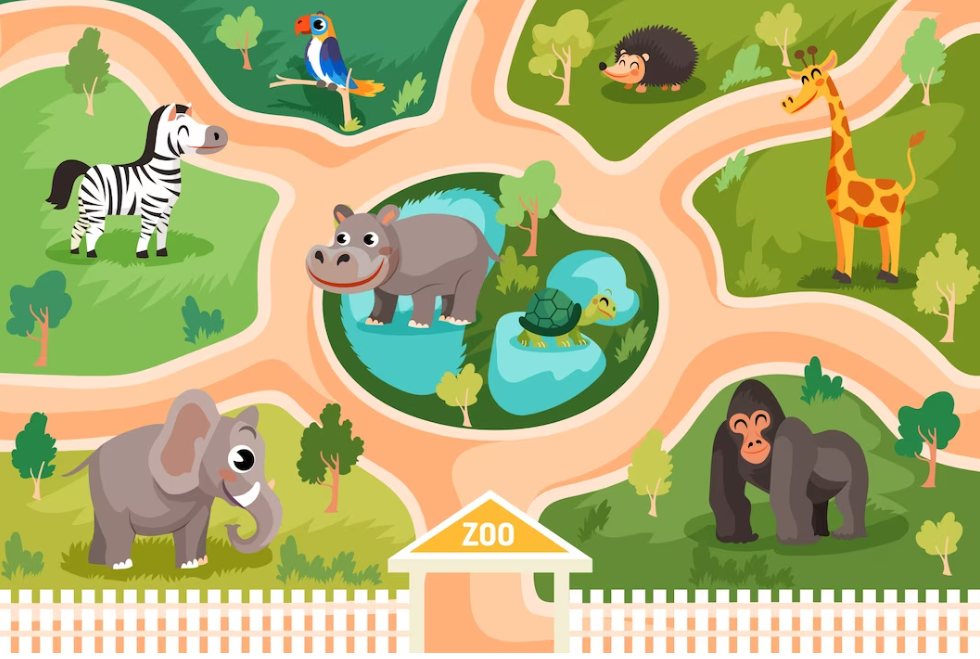 at the
zoo
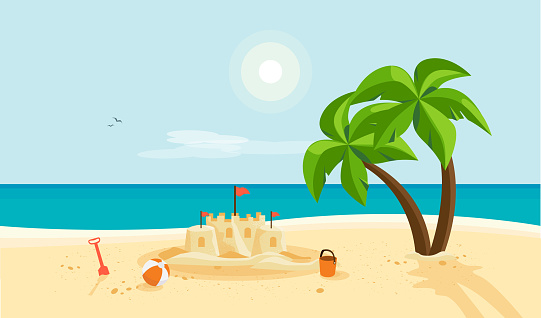 on the
beach
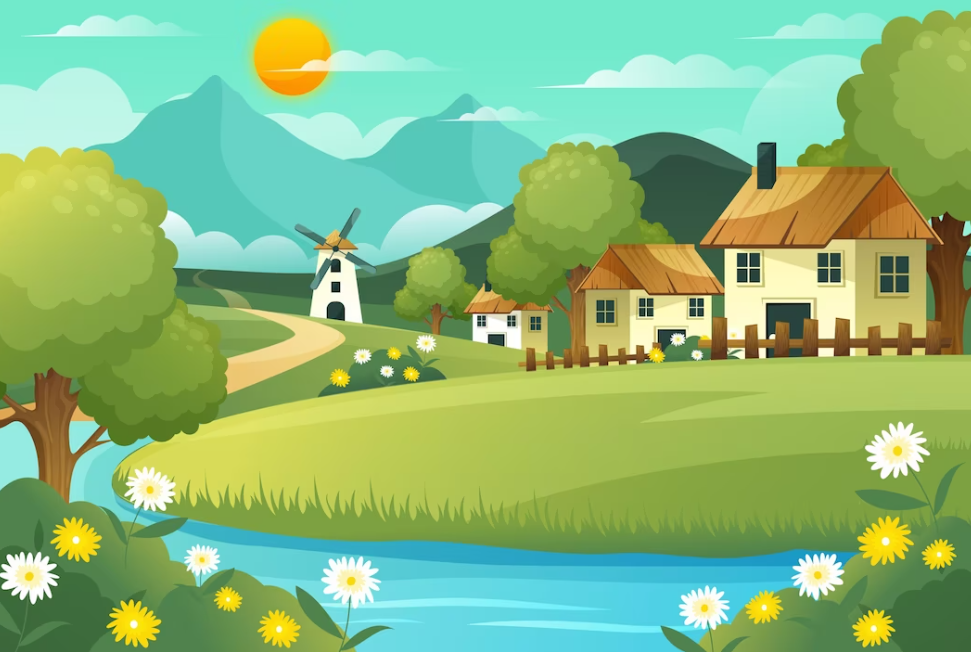 in the
countryside
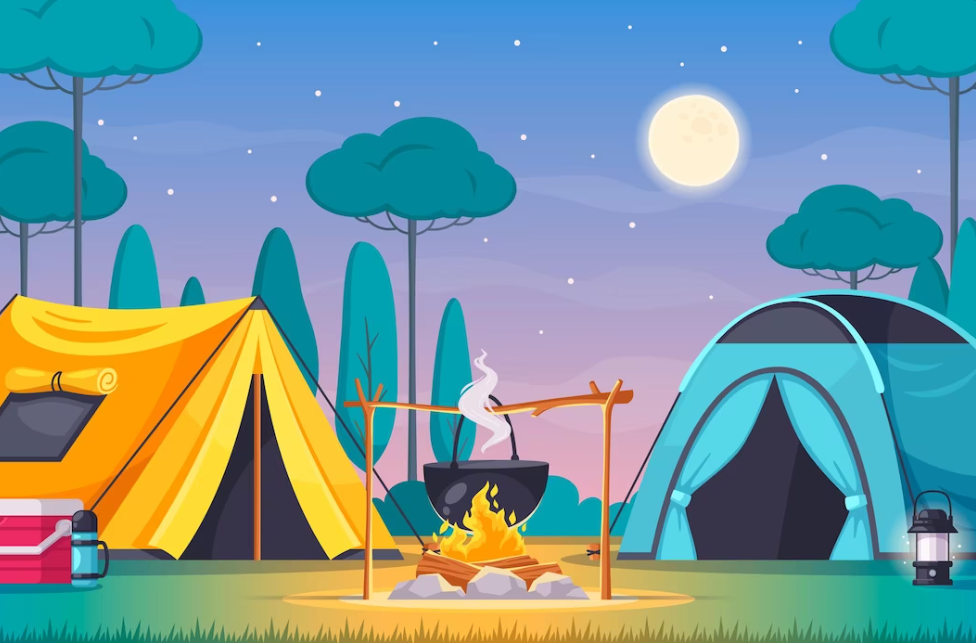 at the
campsite
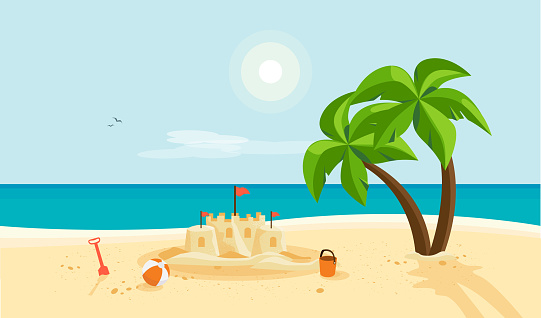 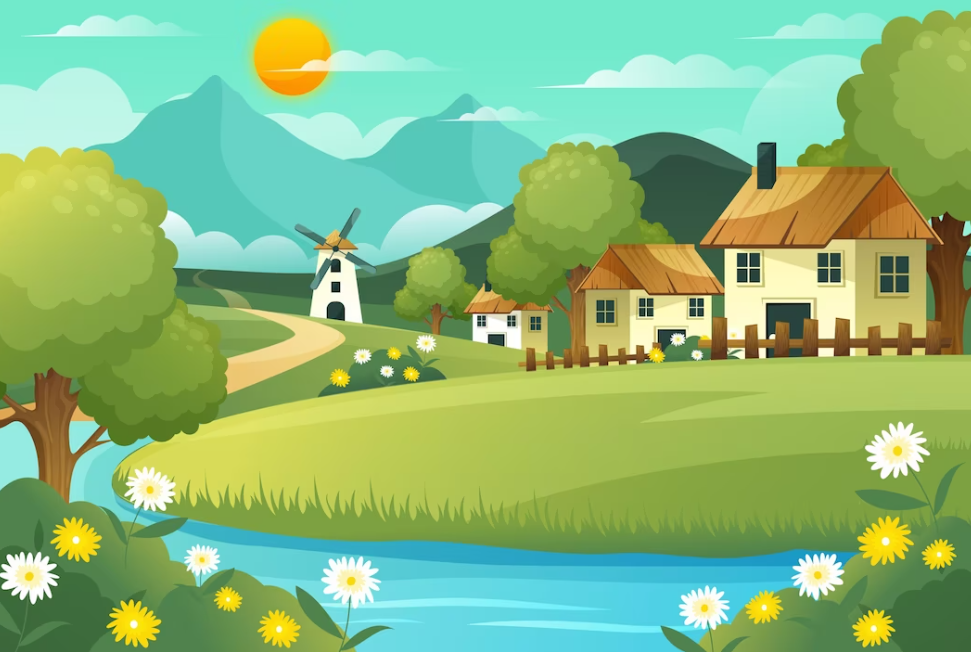 countryside
beach
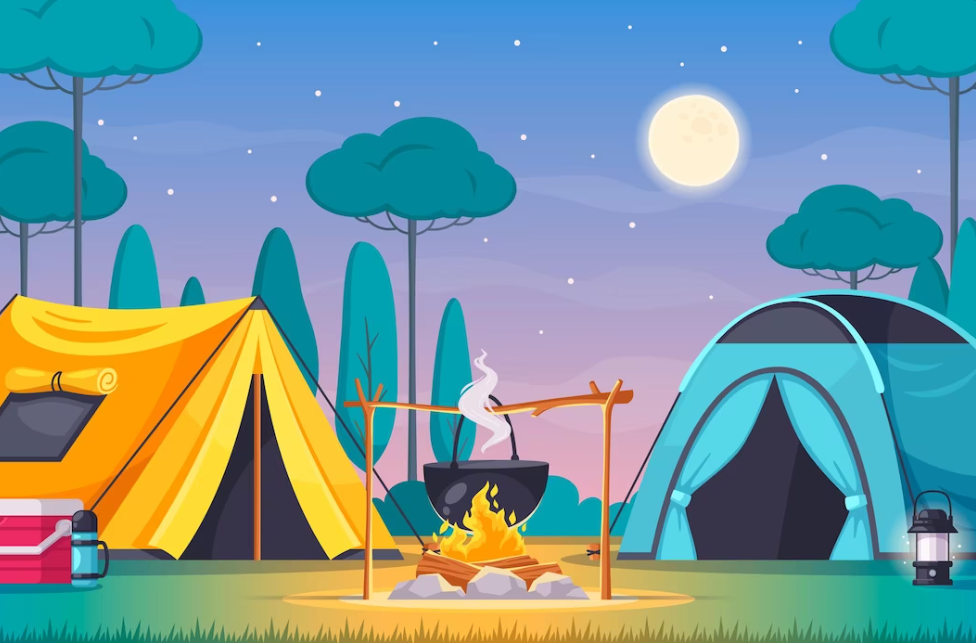 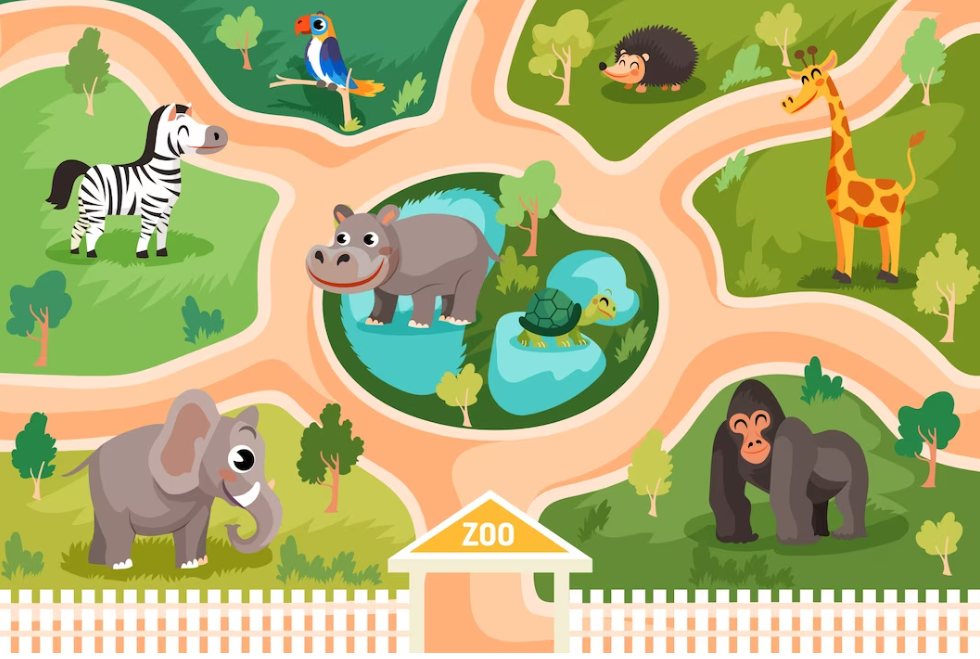 campsite
zoo
Where’s the minion?
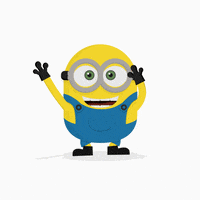 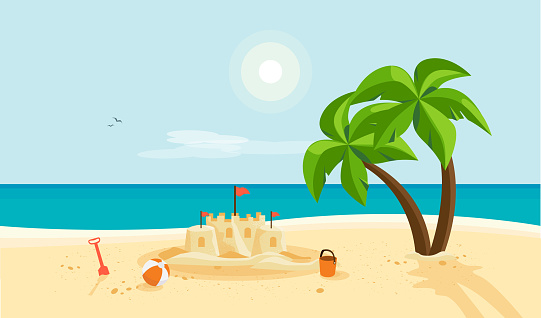 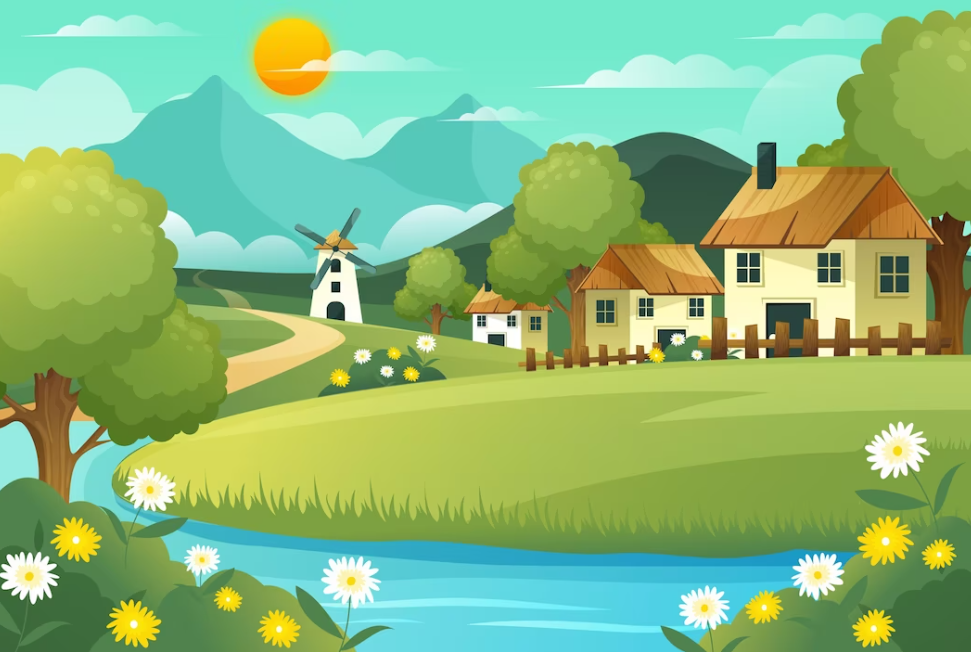 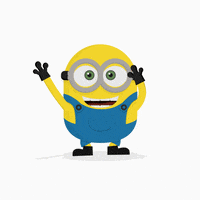 on the beach
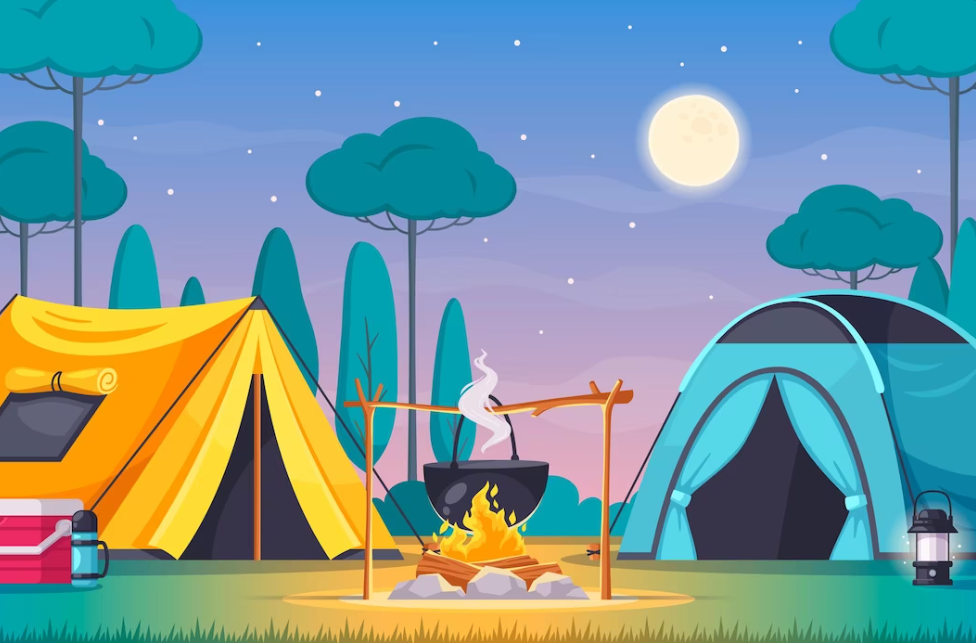 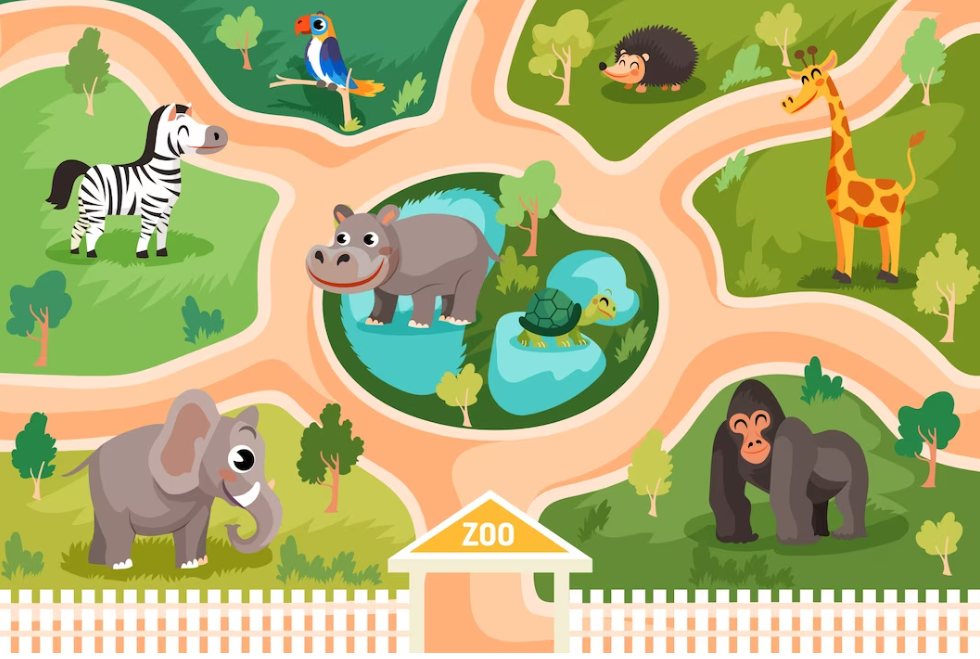 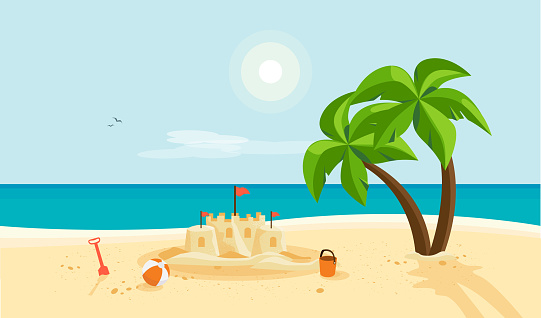 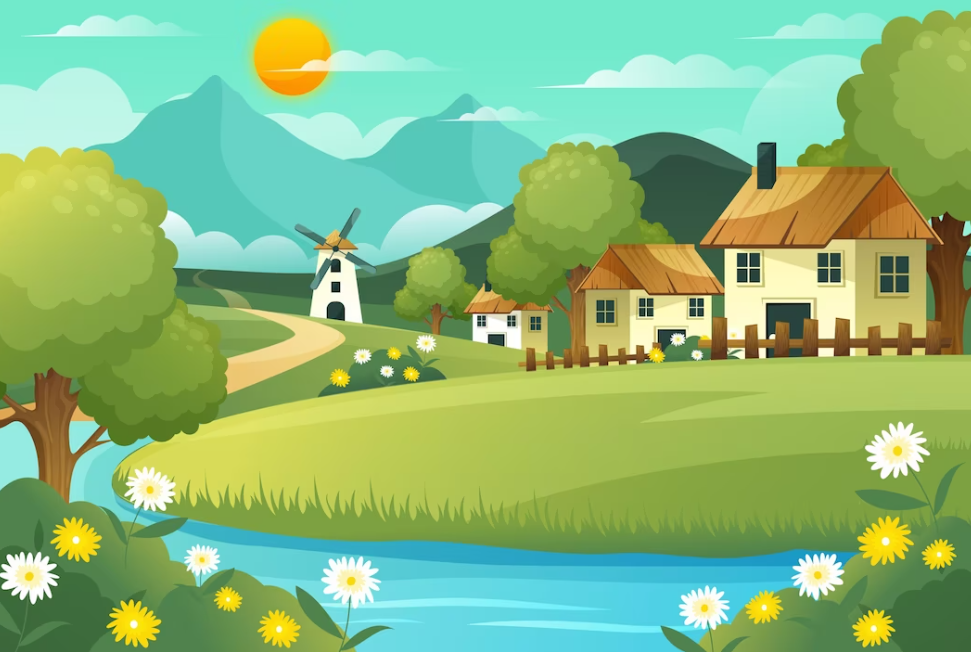 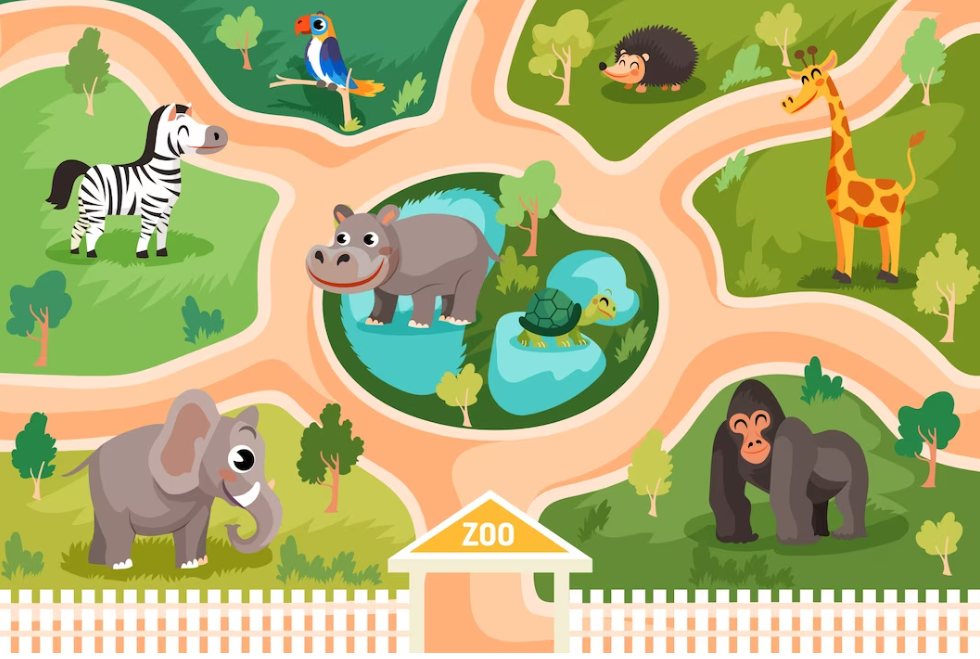 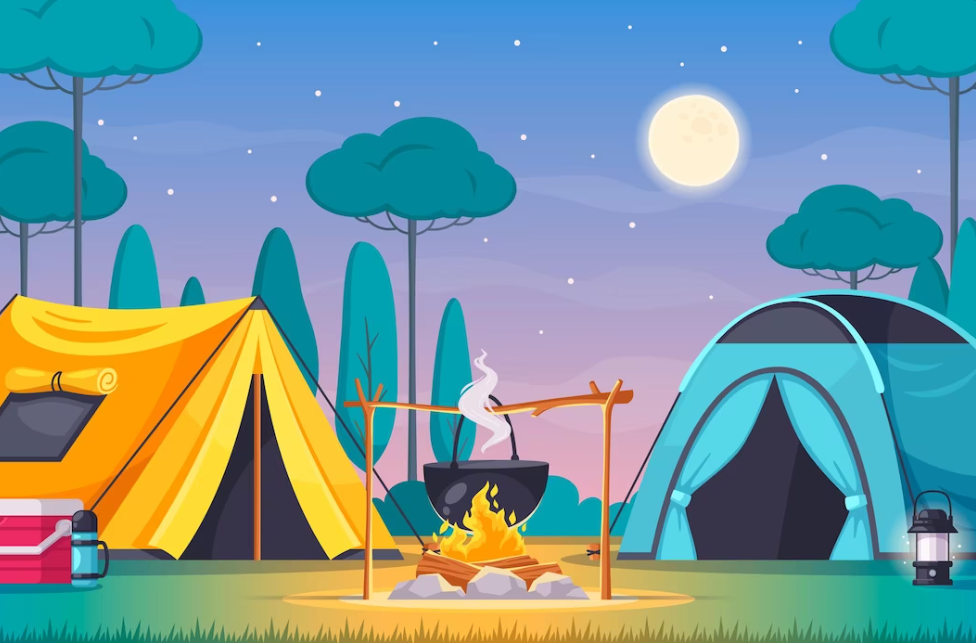 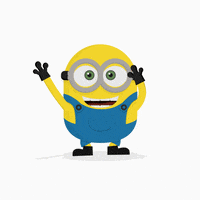 at the zoo
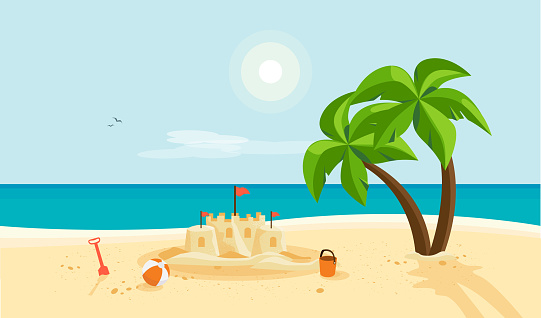 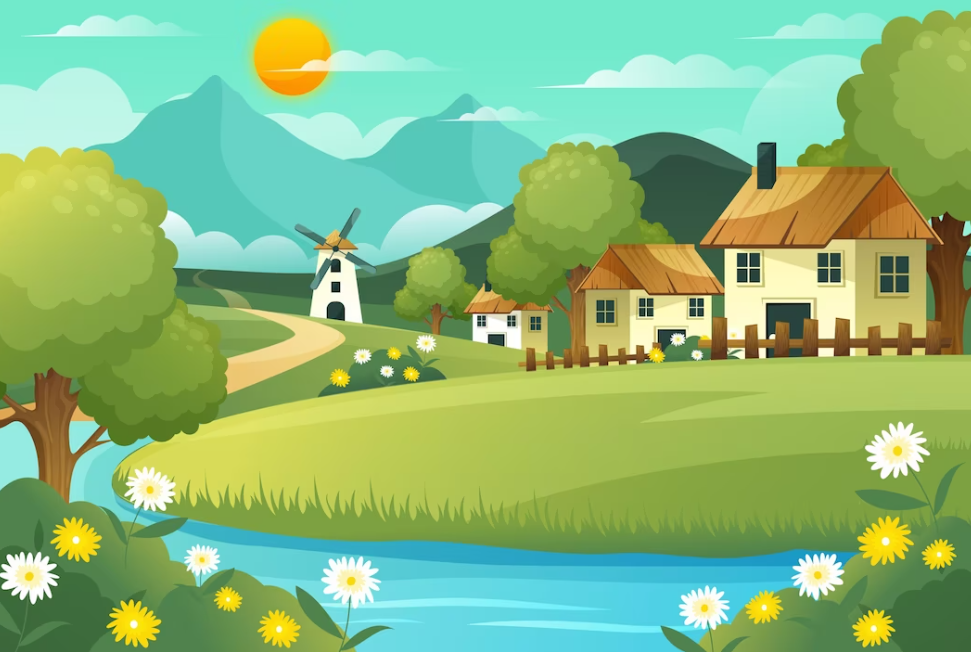 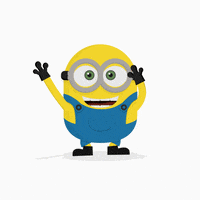 in the countryside
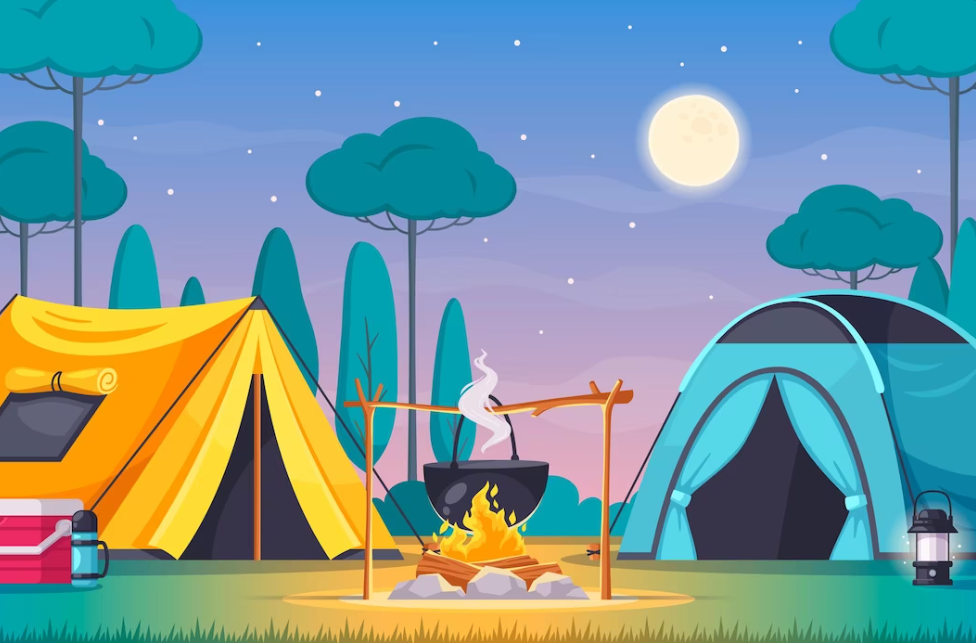 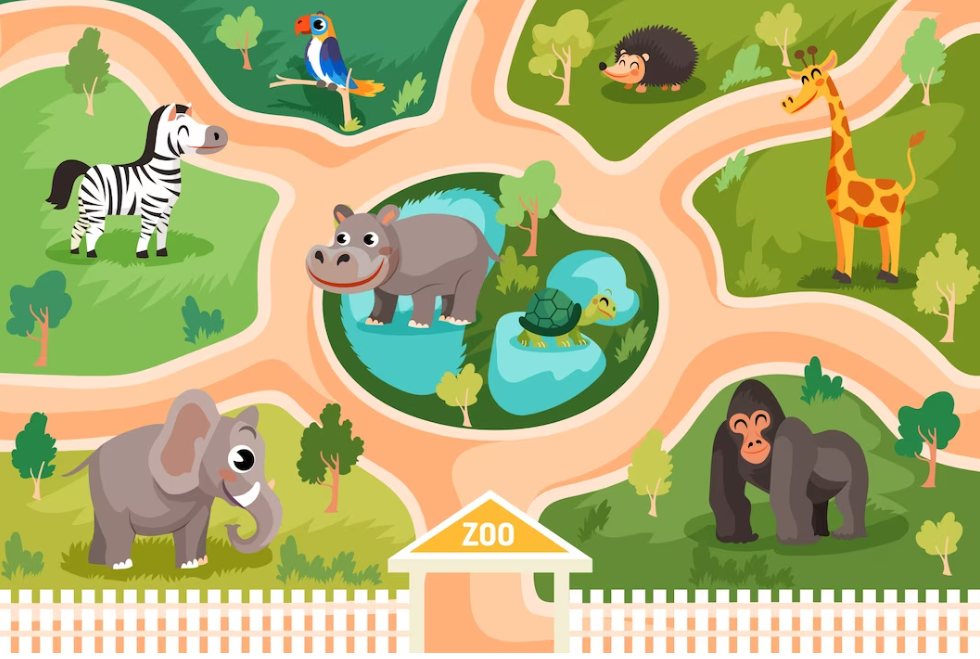 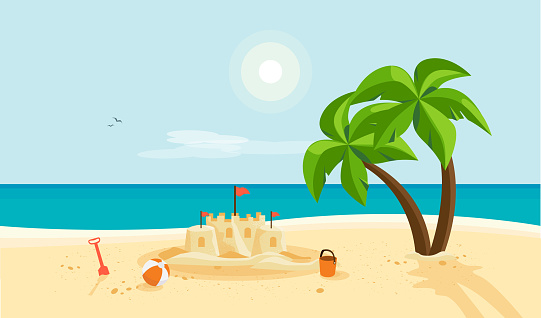 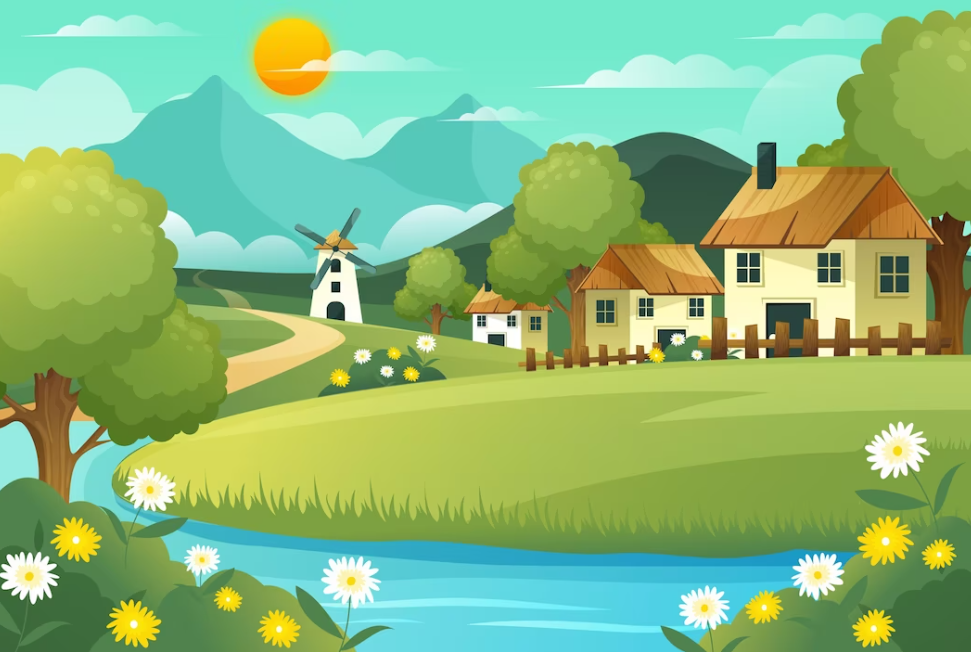 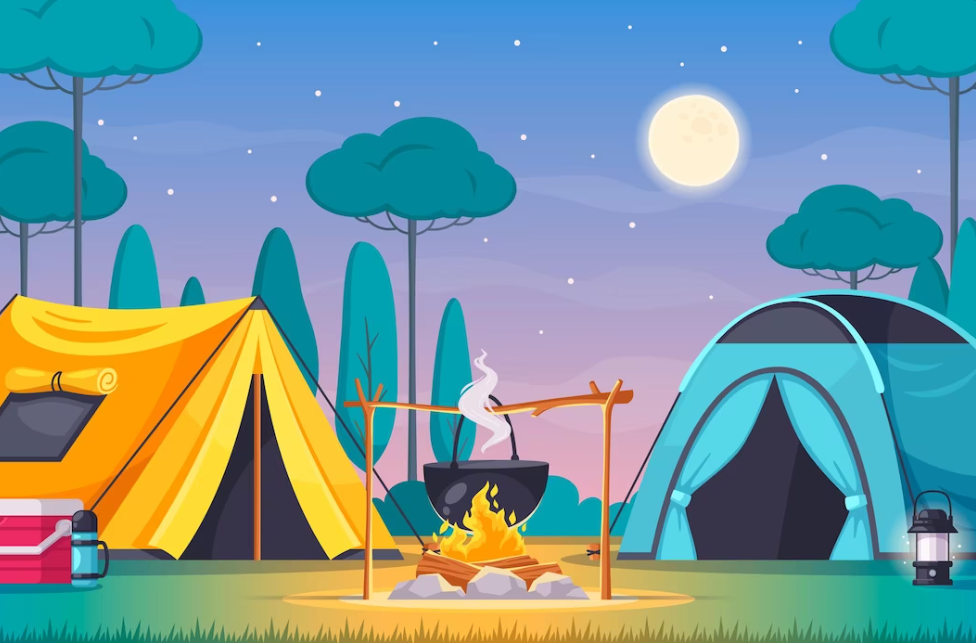 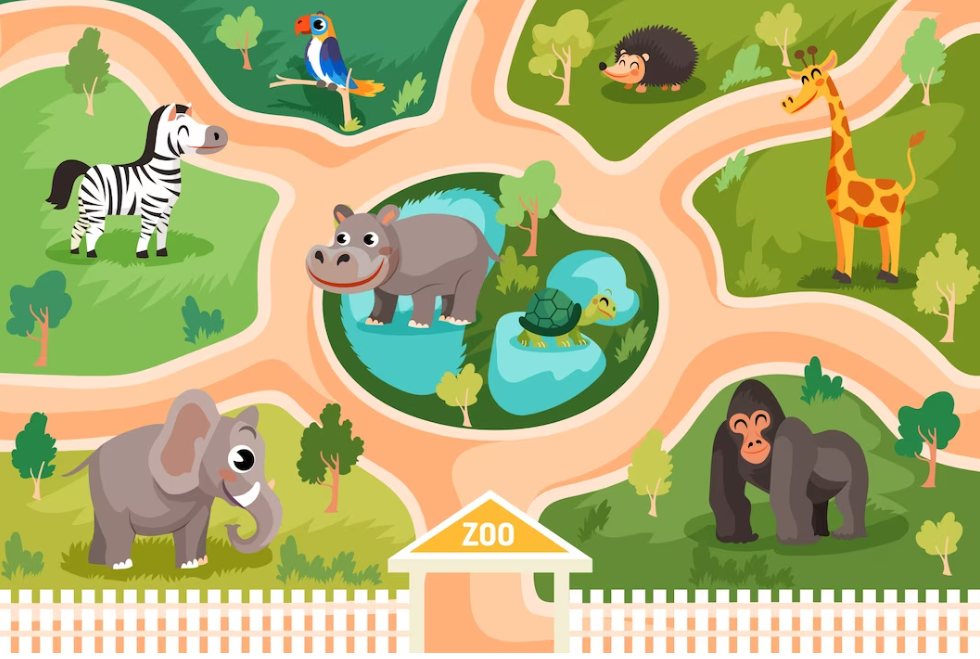 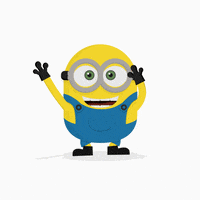 at the campsite
04
Activity 2
Listen, point and say.
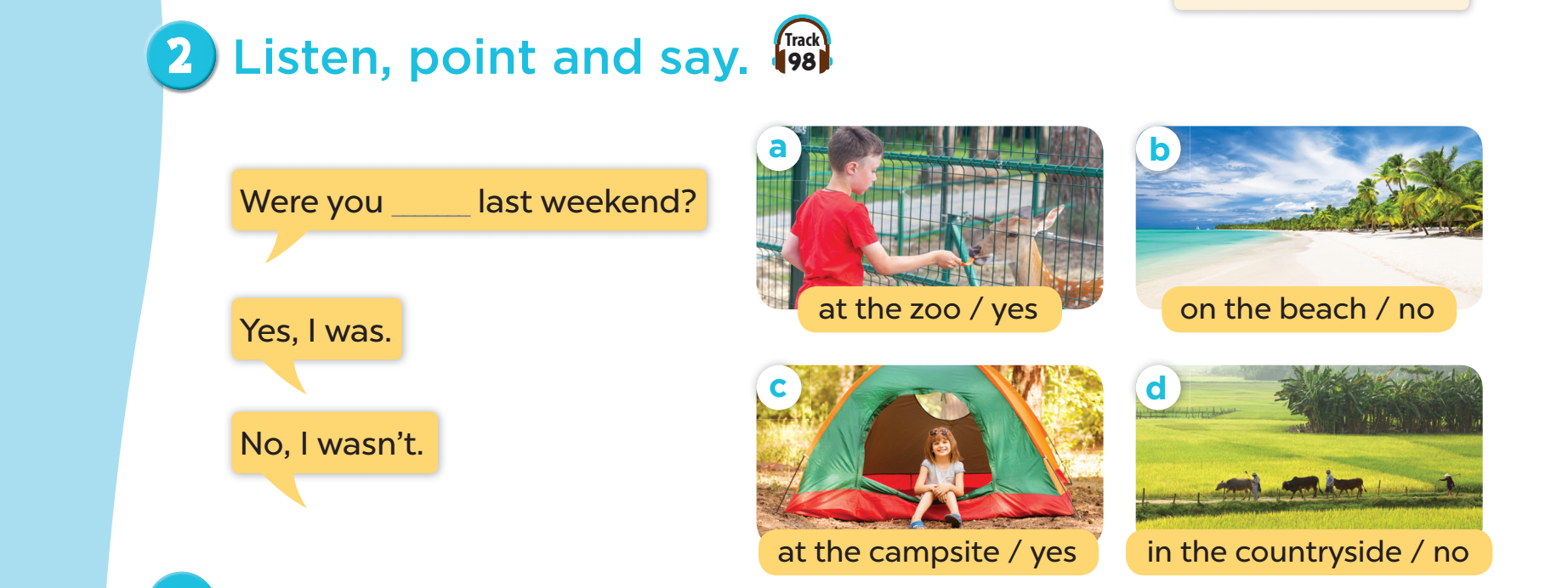 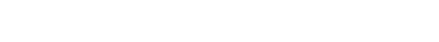 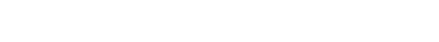 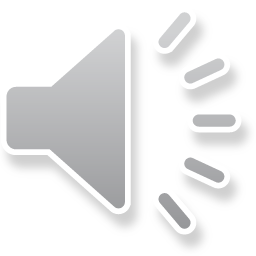 Work in pairs. Role play.
Were you at the zoo last weekend?
Yes, I was.
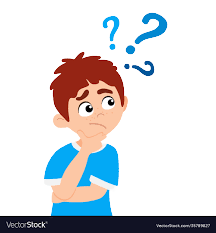 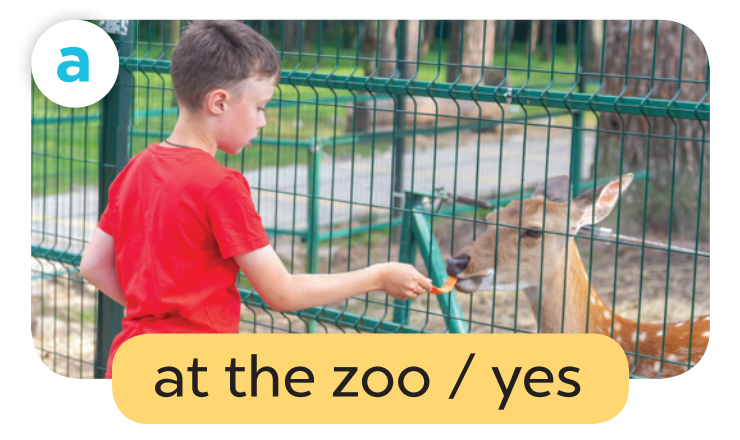 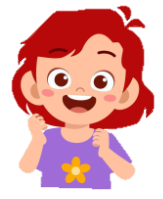 Work in pairs. Role play.
Were you on the beach last weekend?
No, I wasn’t.
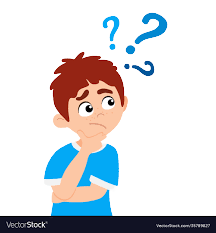 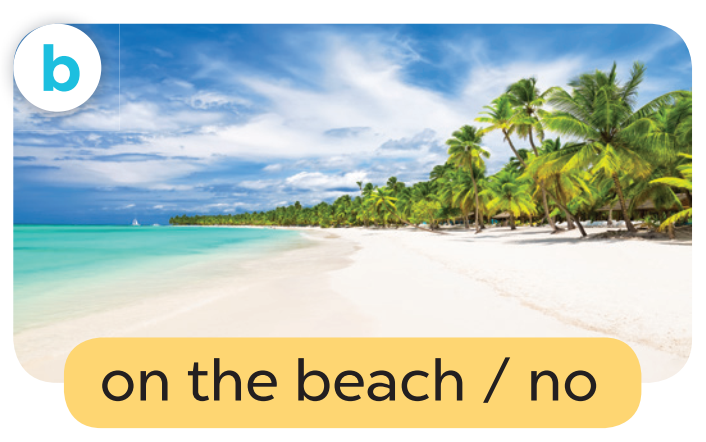 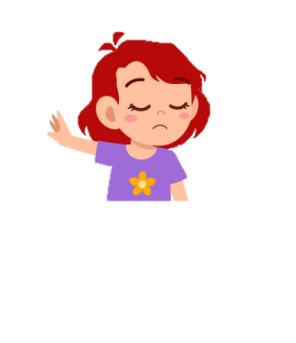 Work in pairs. Role play.
Were you at the campsite last weekend?
Yes, I was.
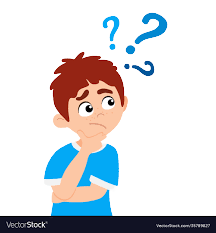 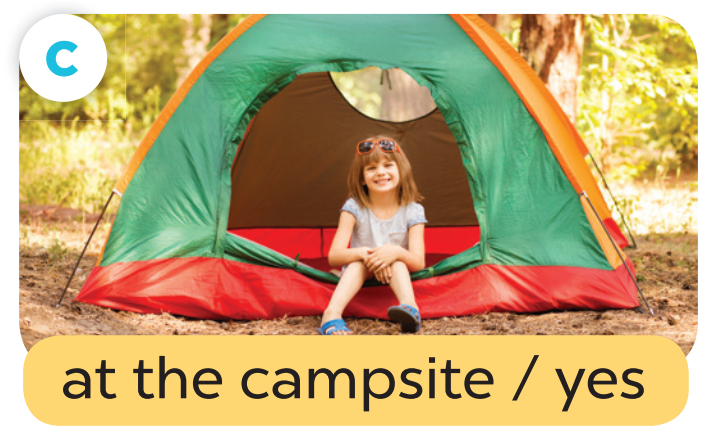 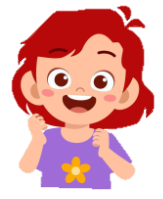 Work in pairs. Role play.
Were you in the countryside last weekend?
No, I wasn’t.
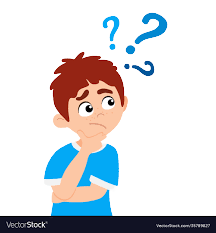 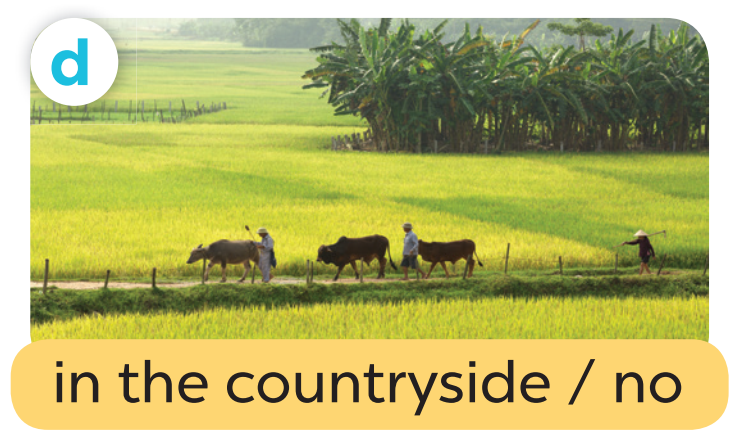 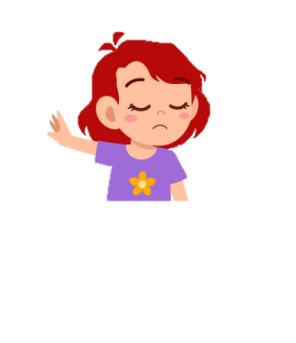 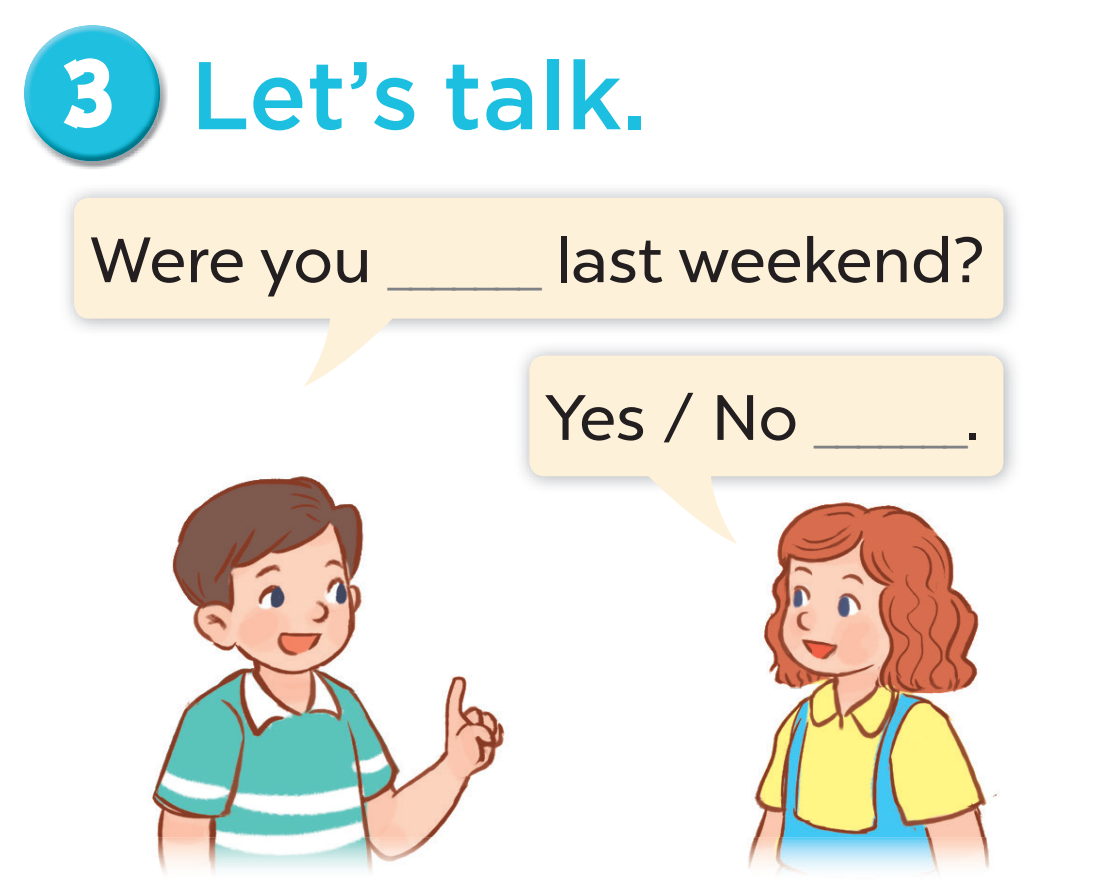 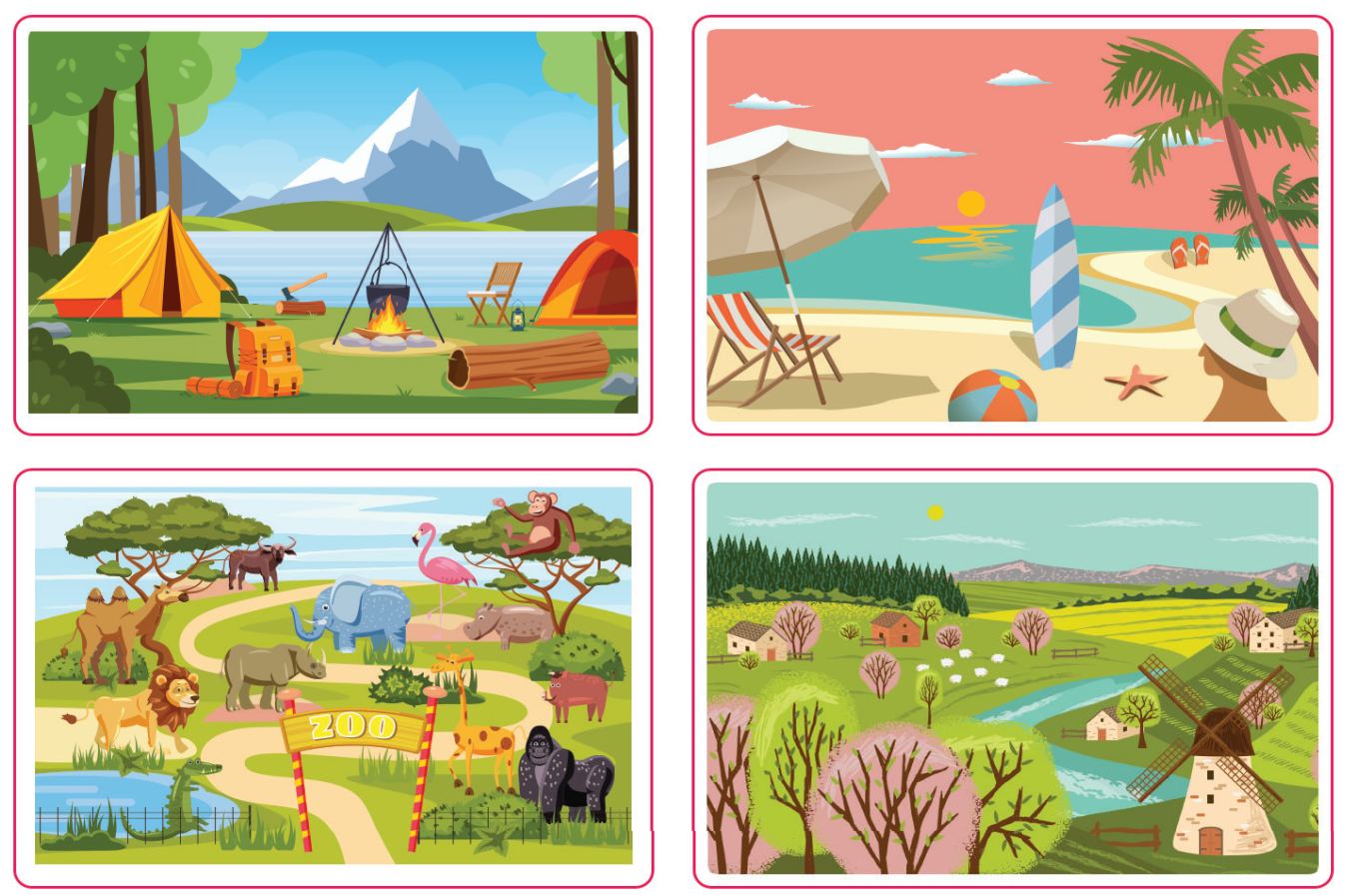 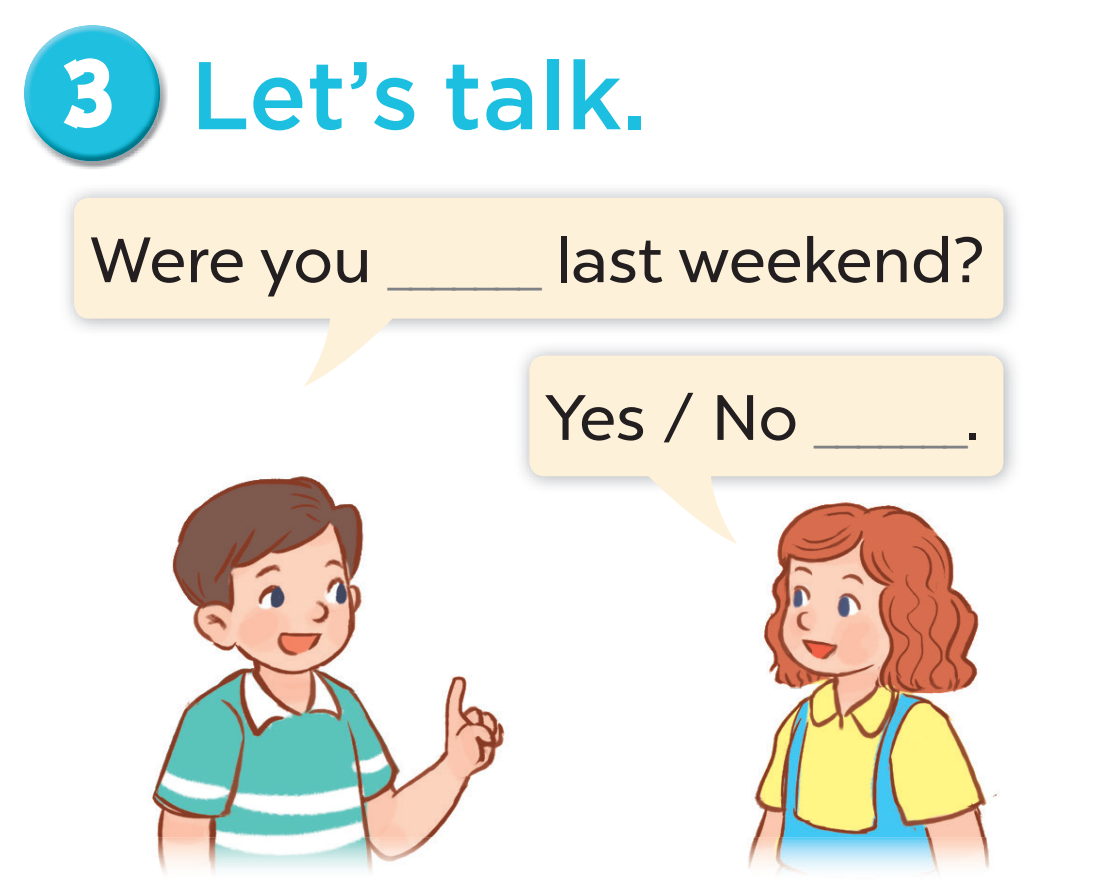